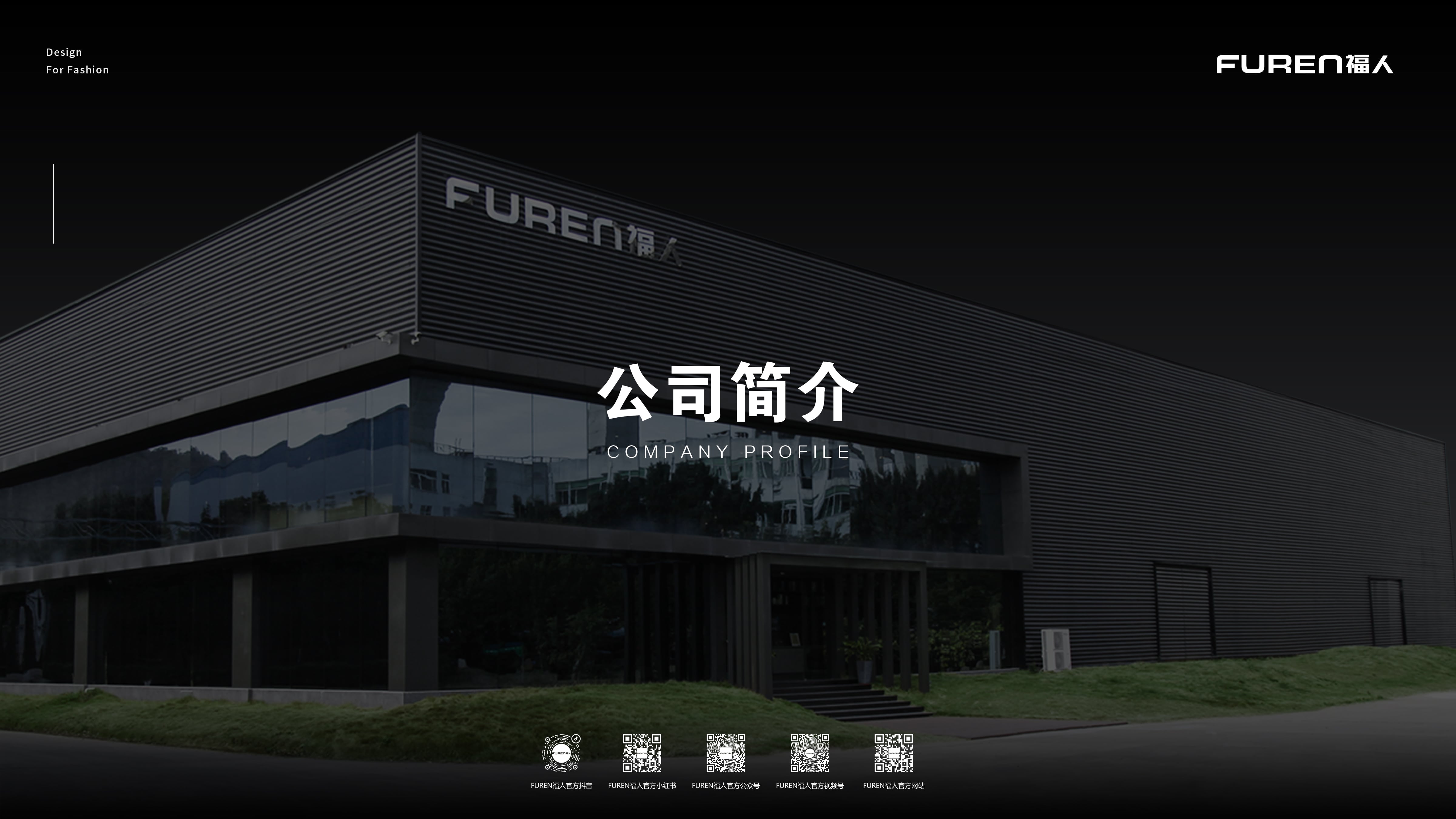 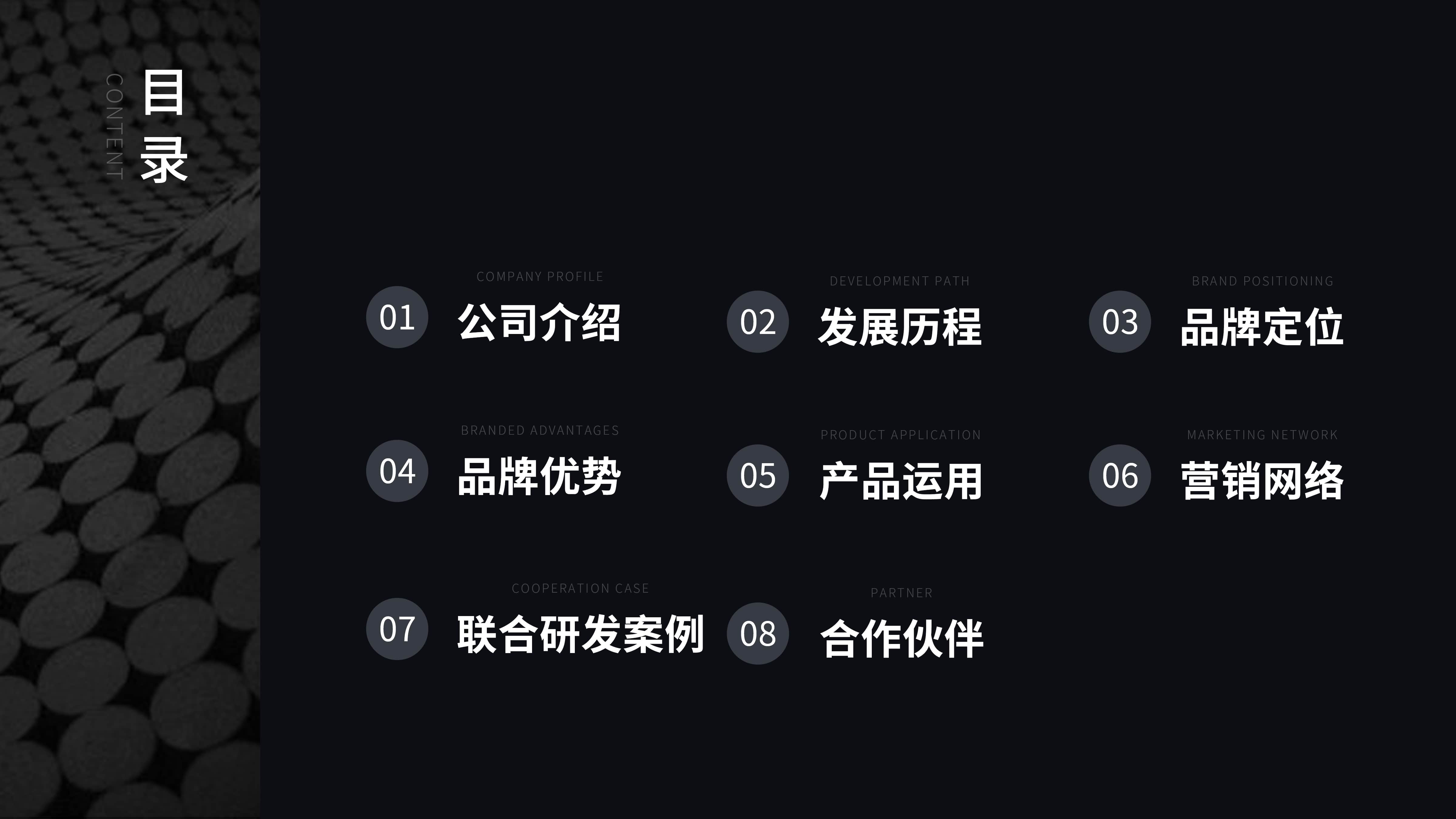 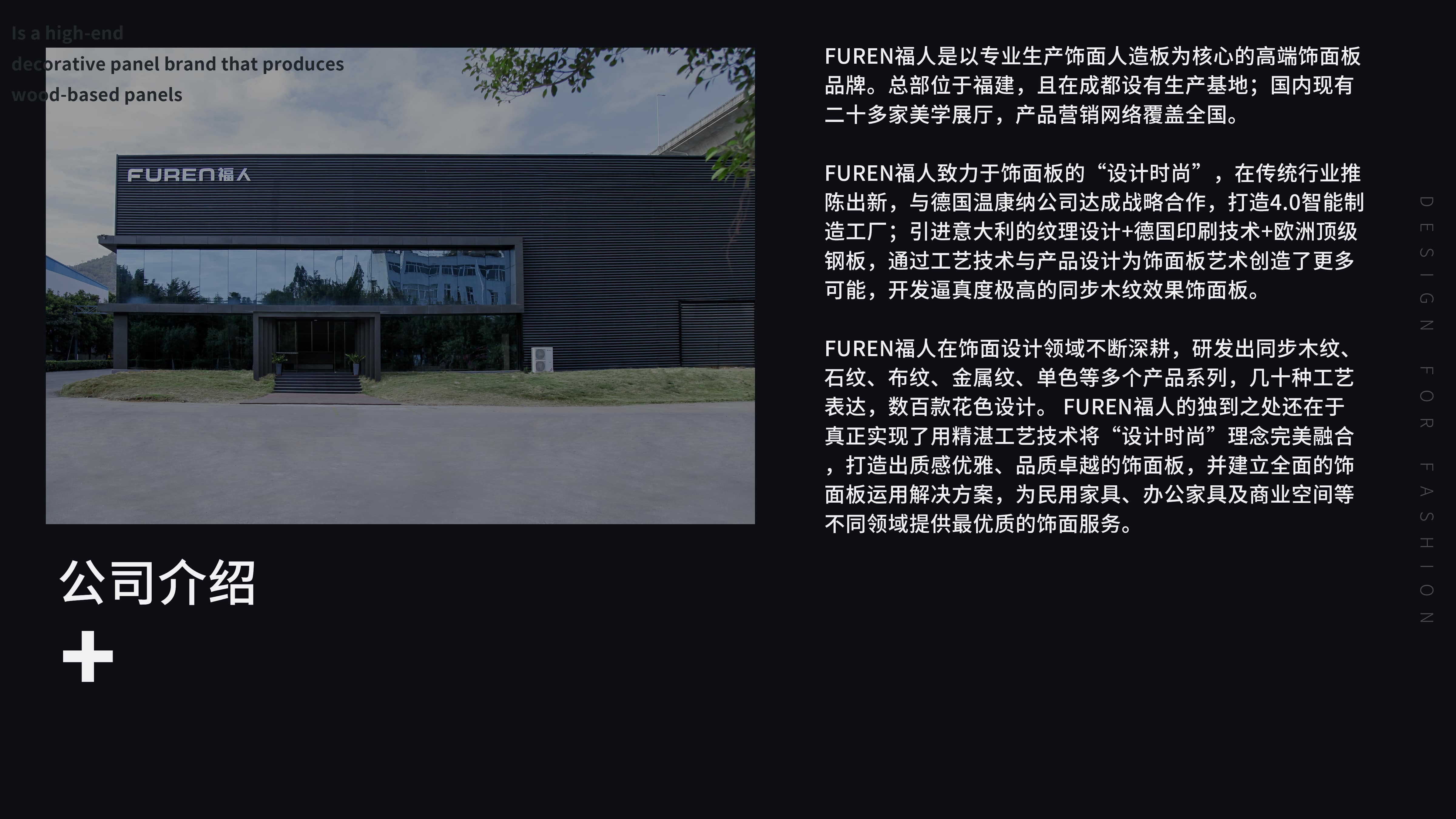 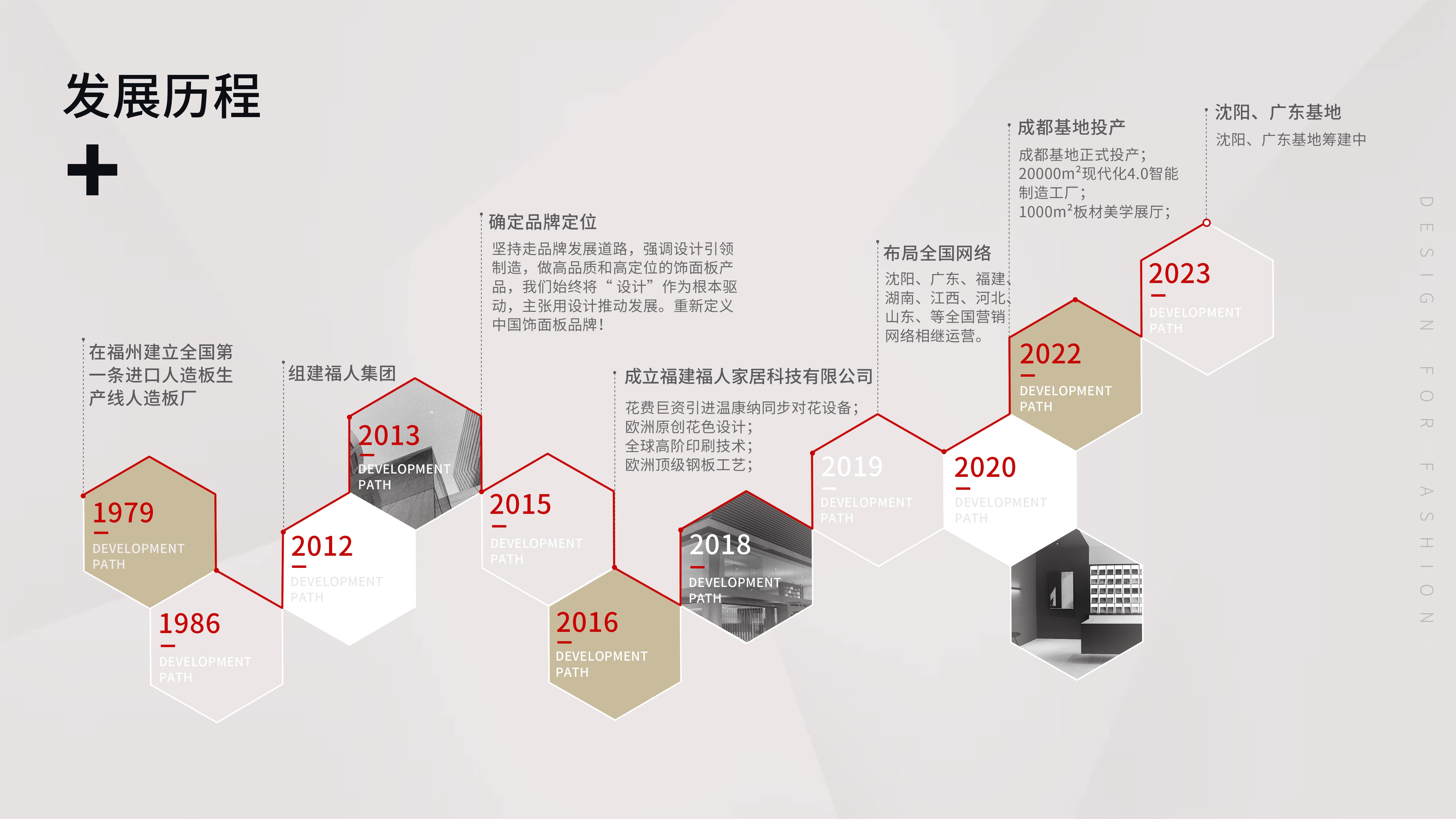 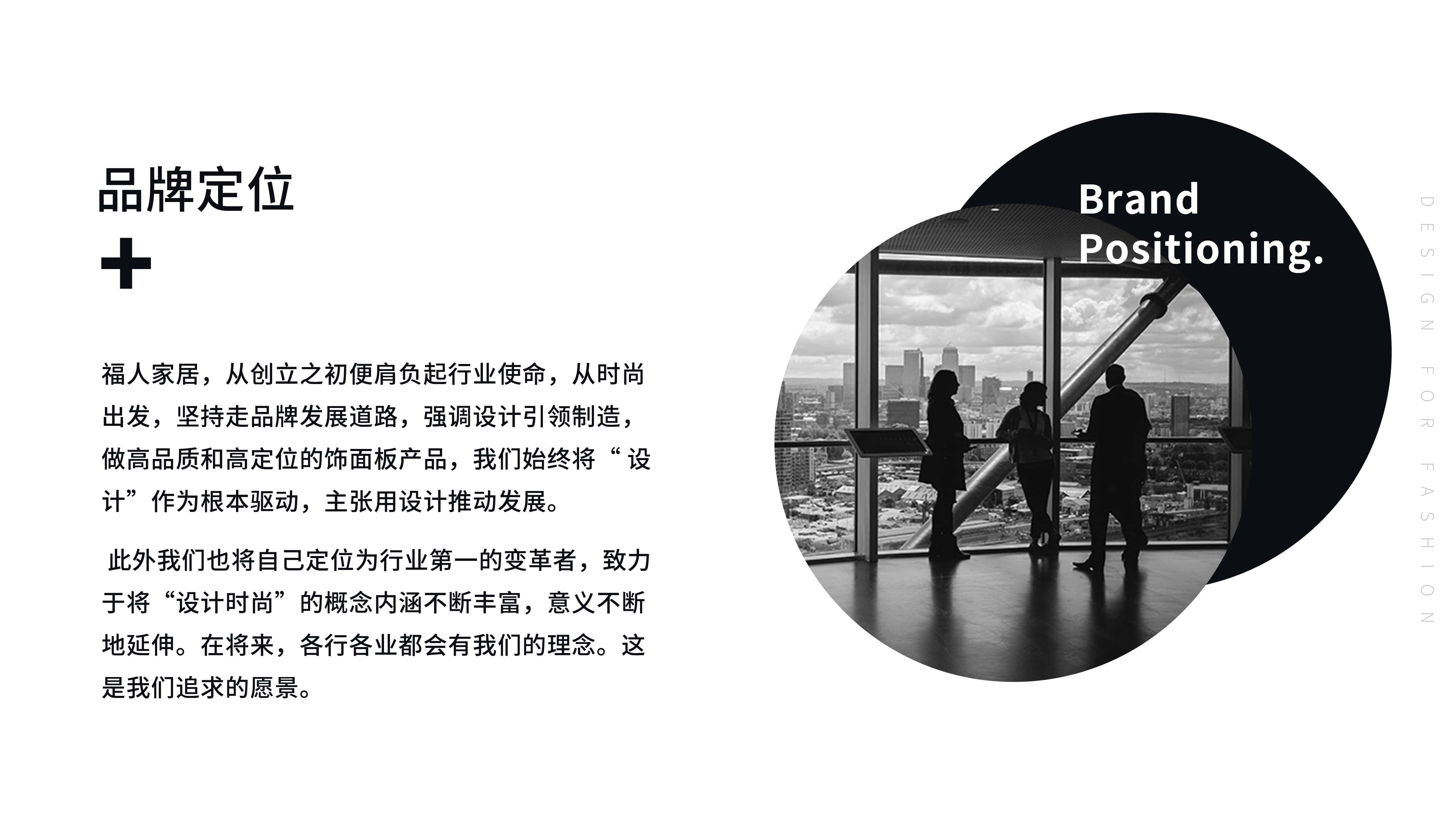 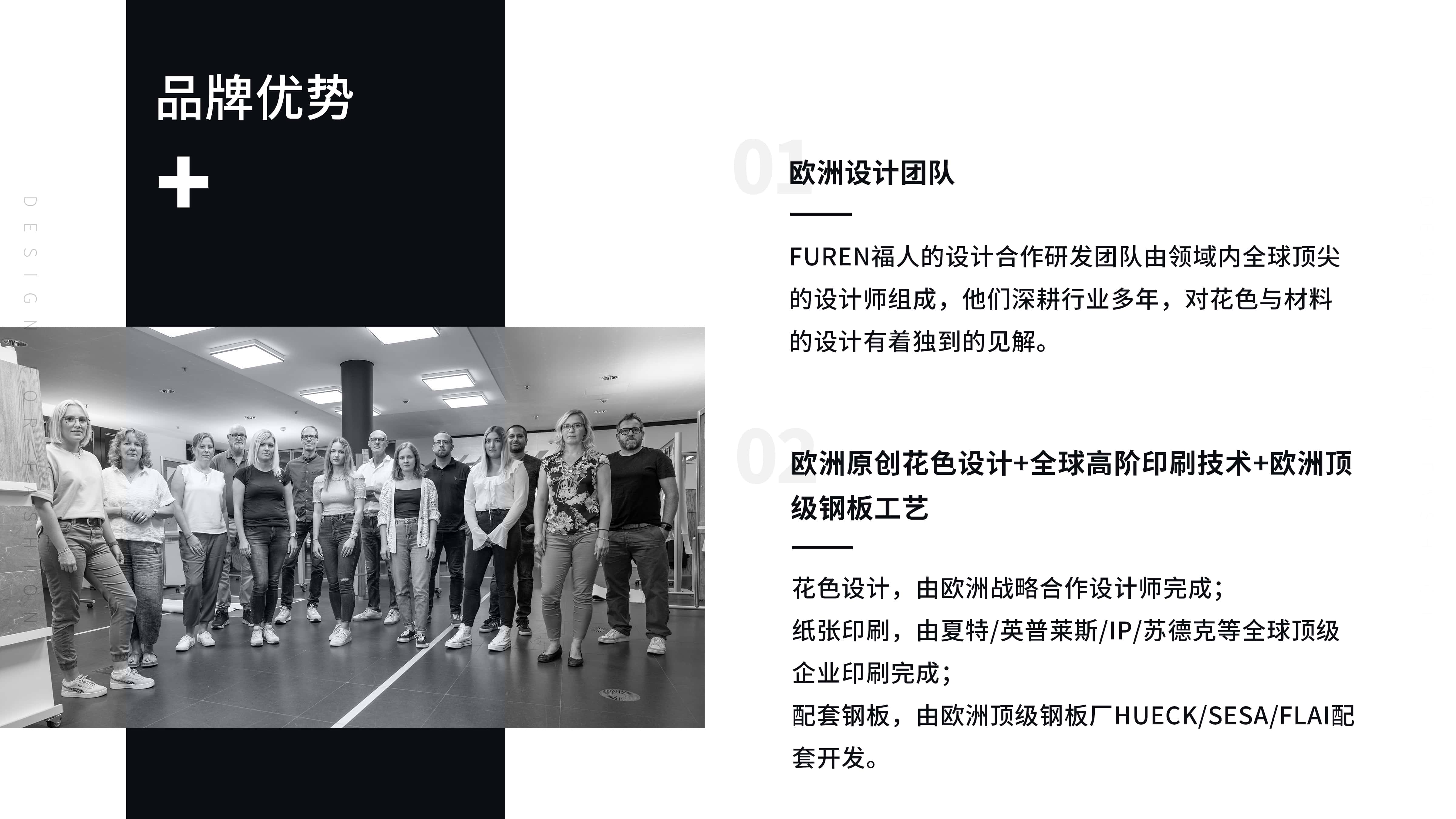 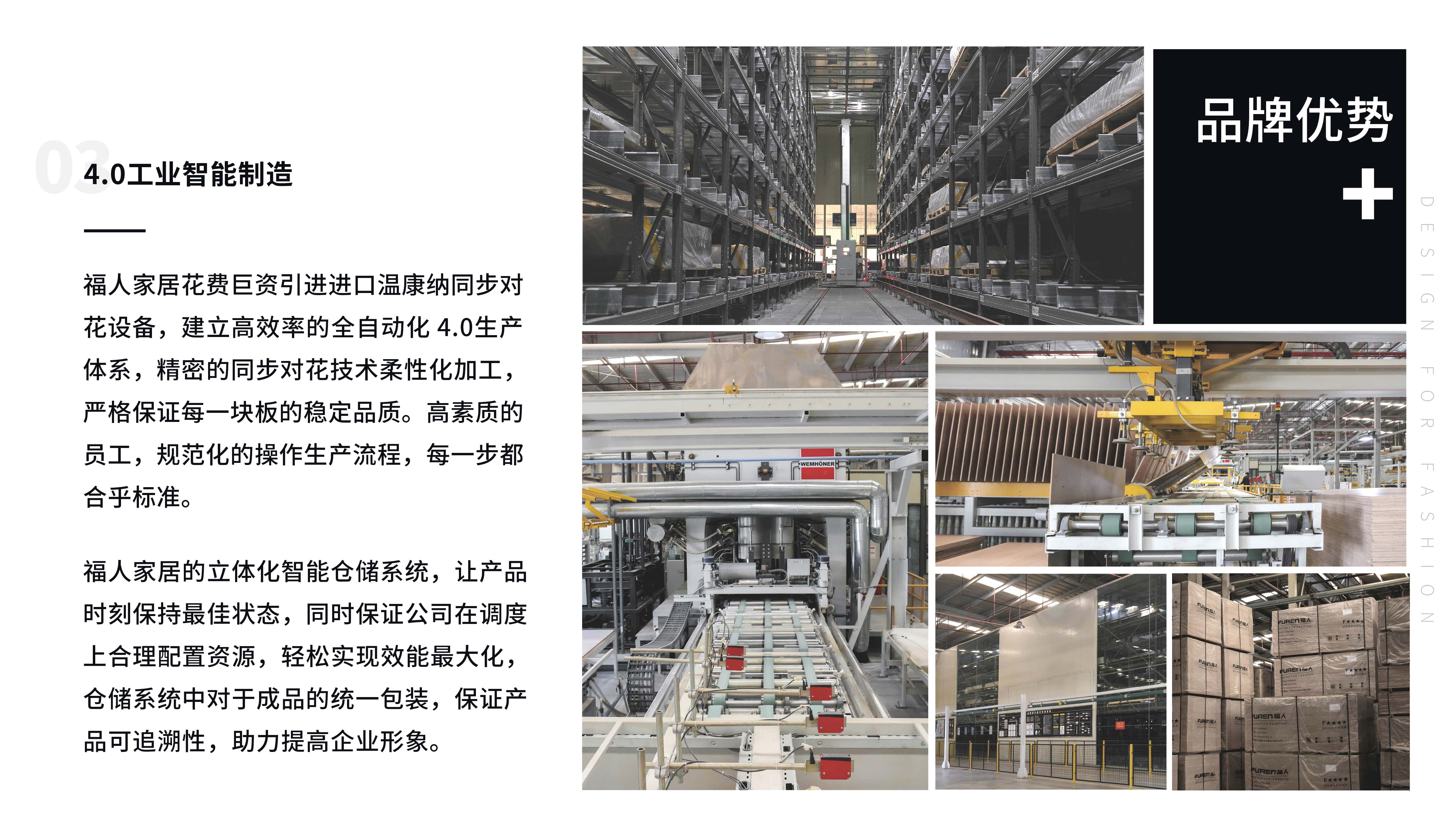 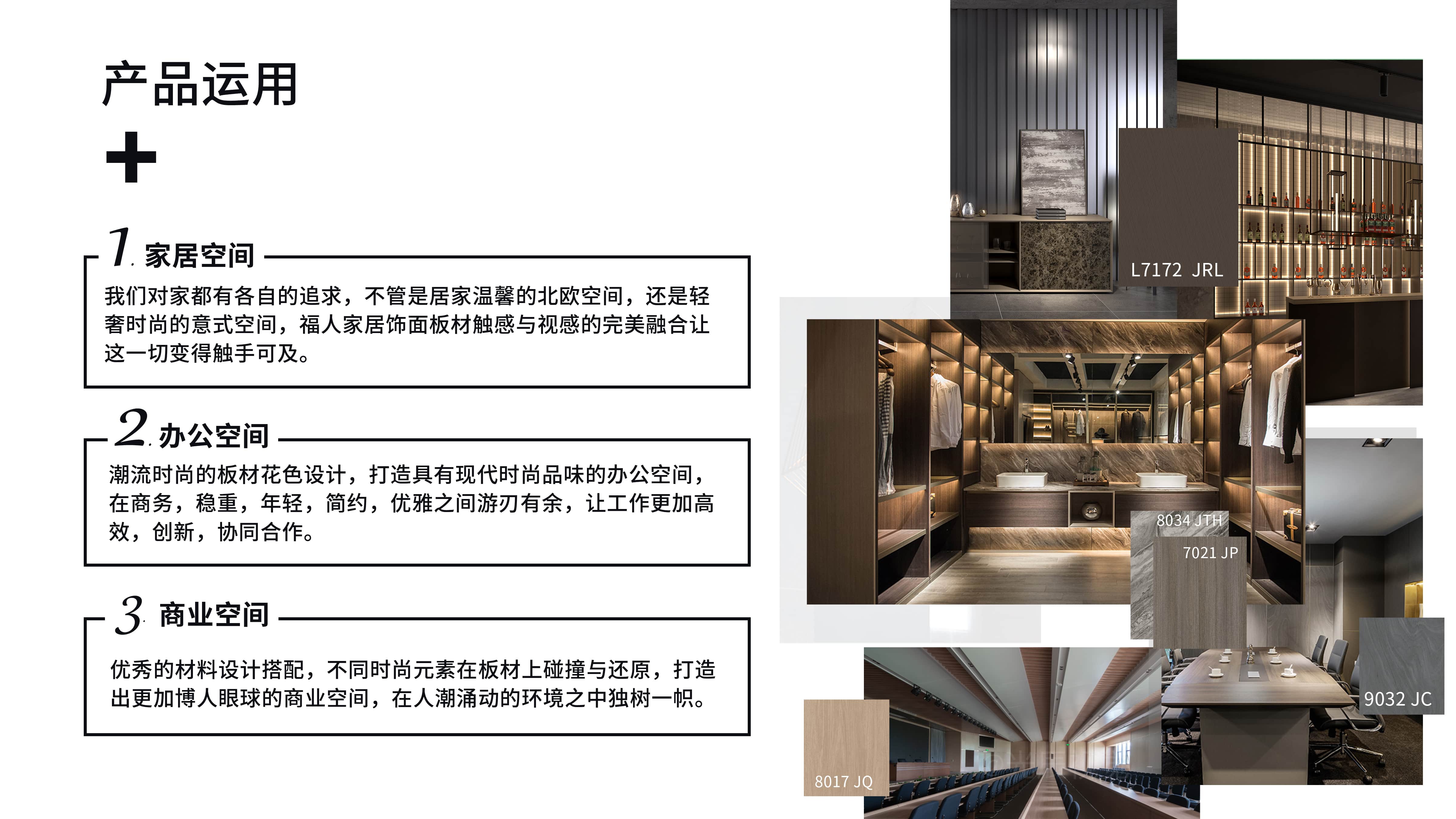 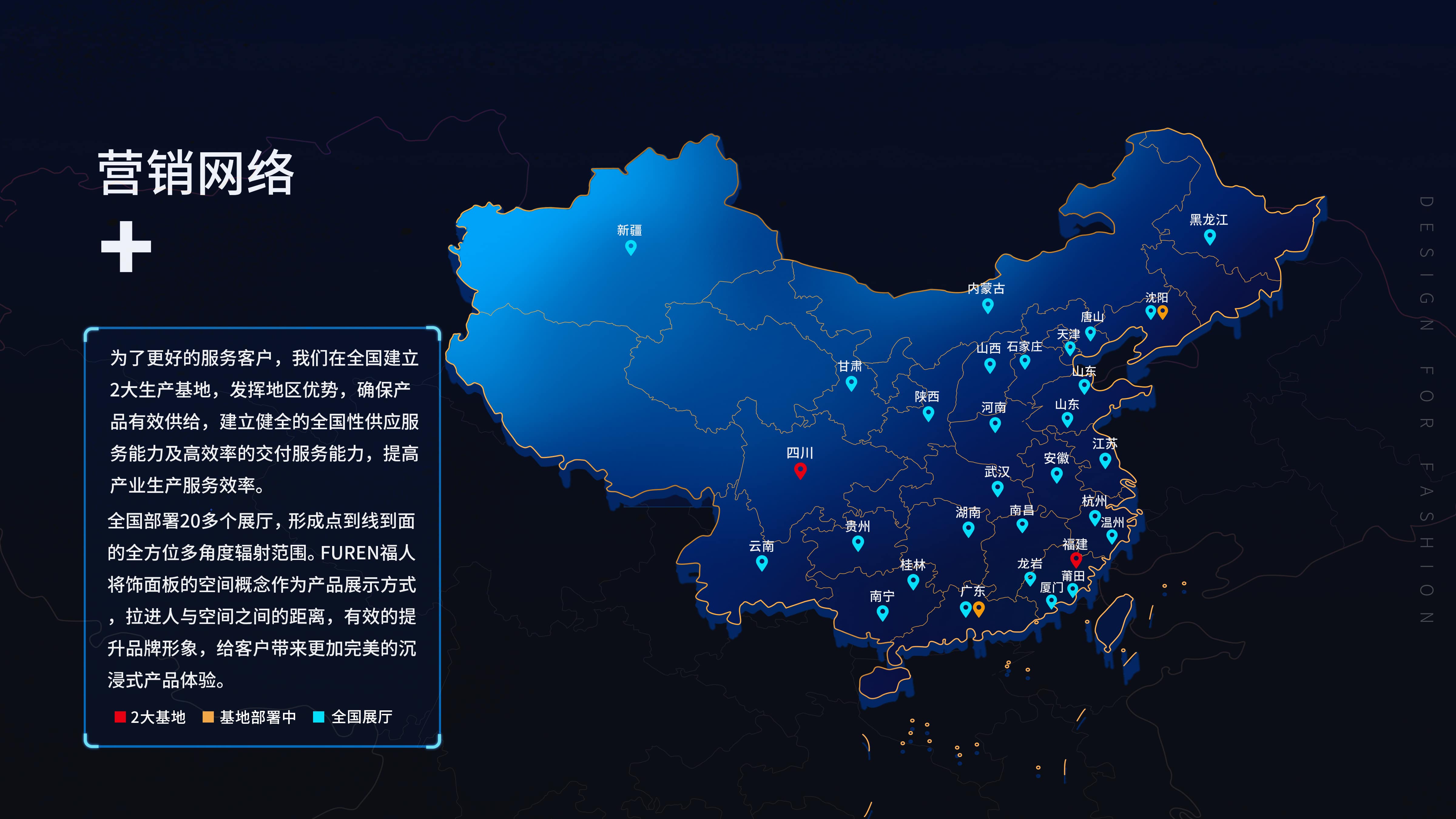 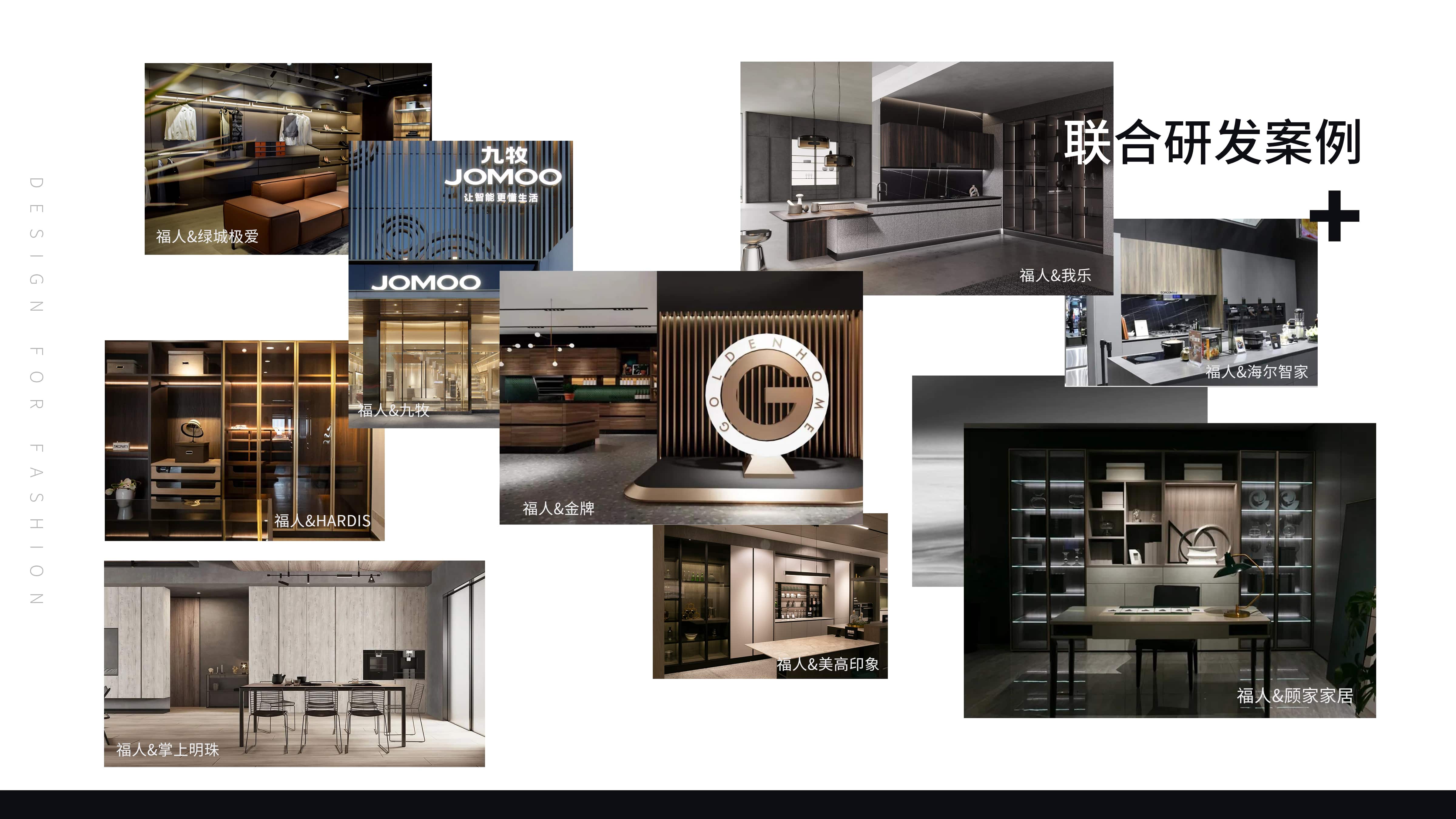 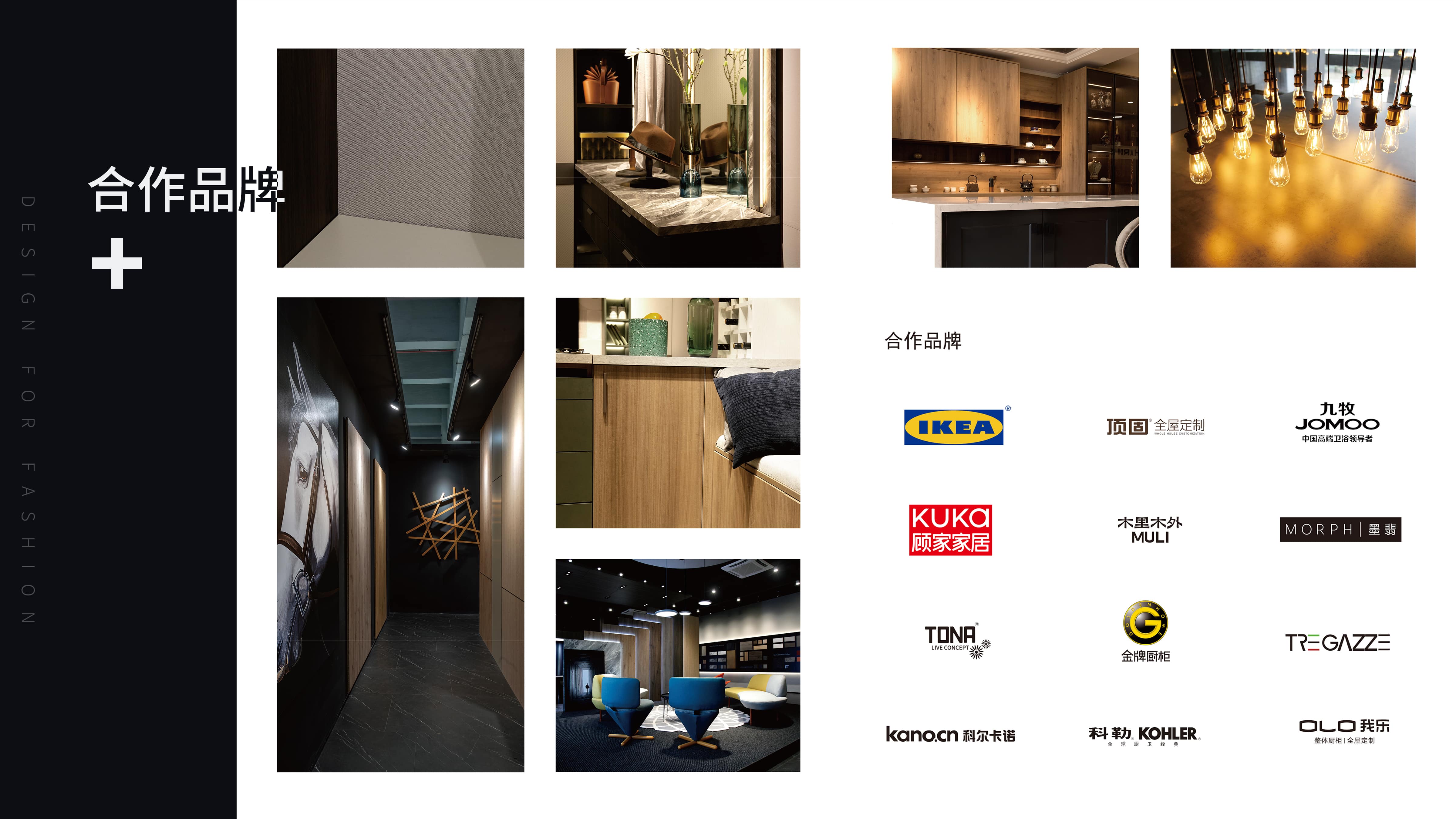 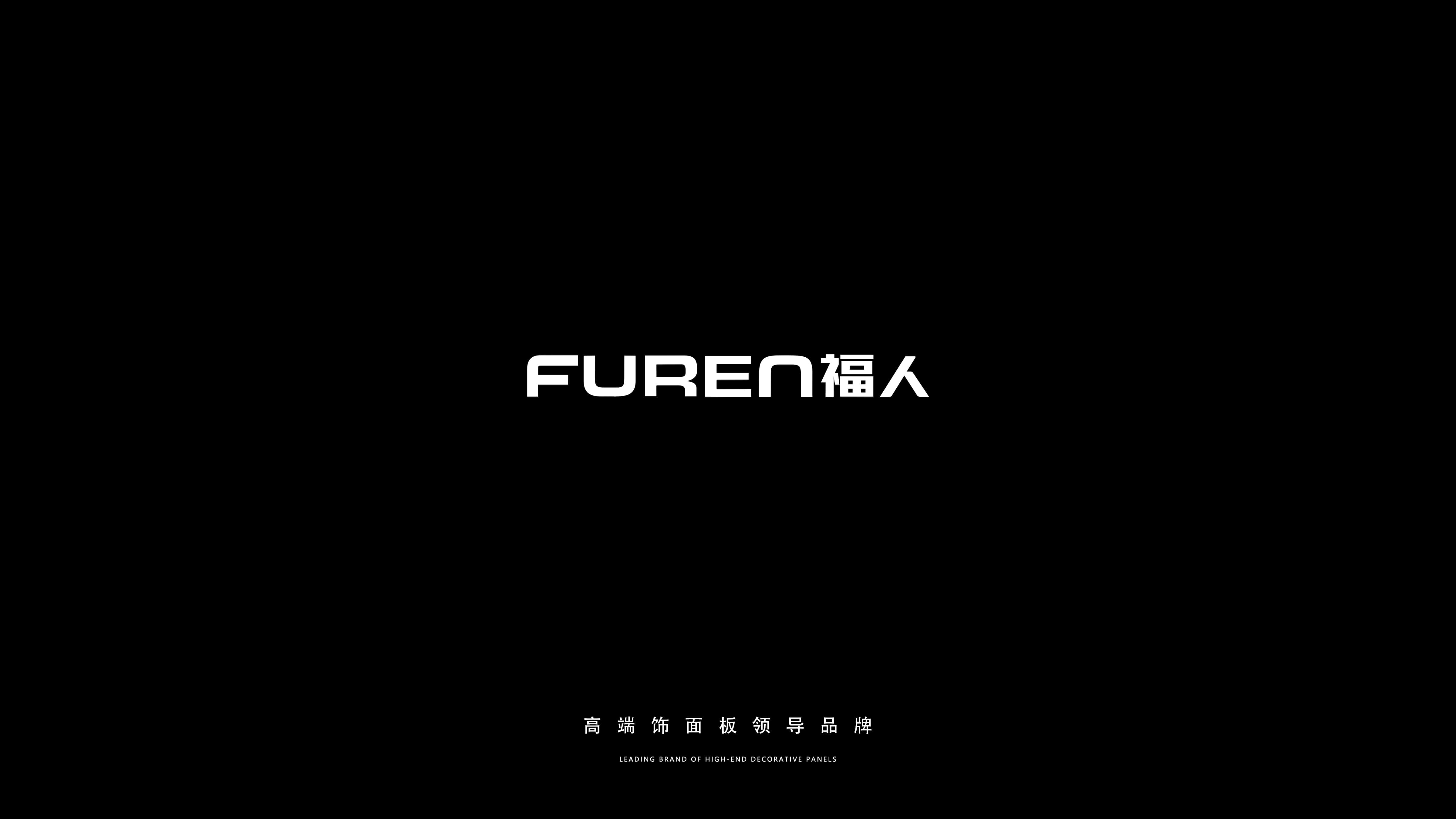 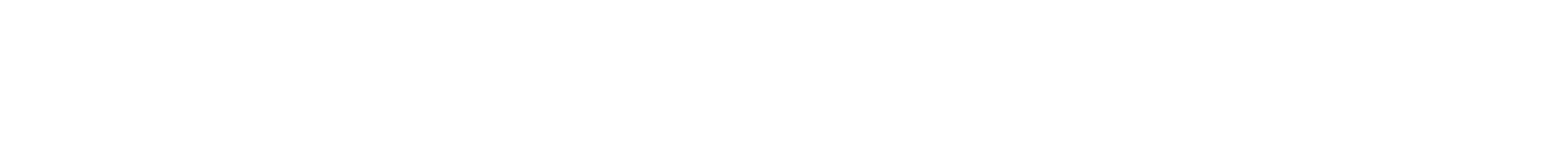 设计·时尚